Welcome
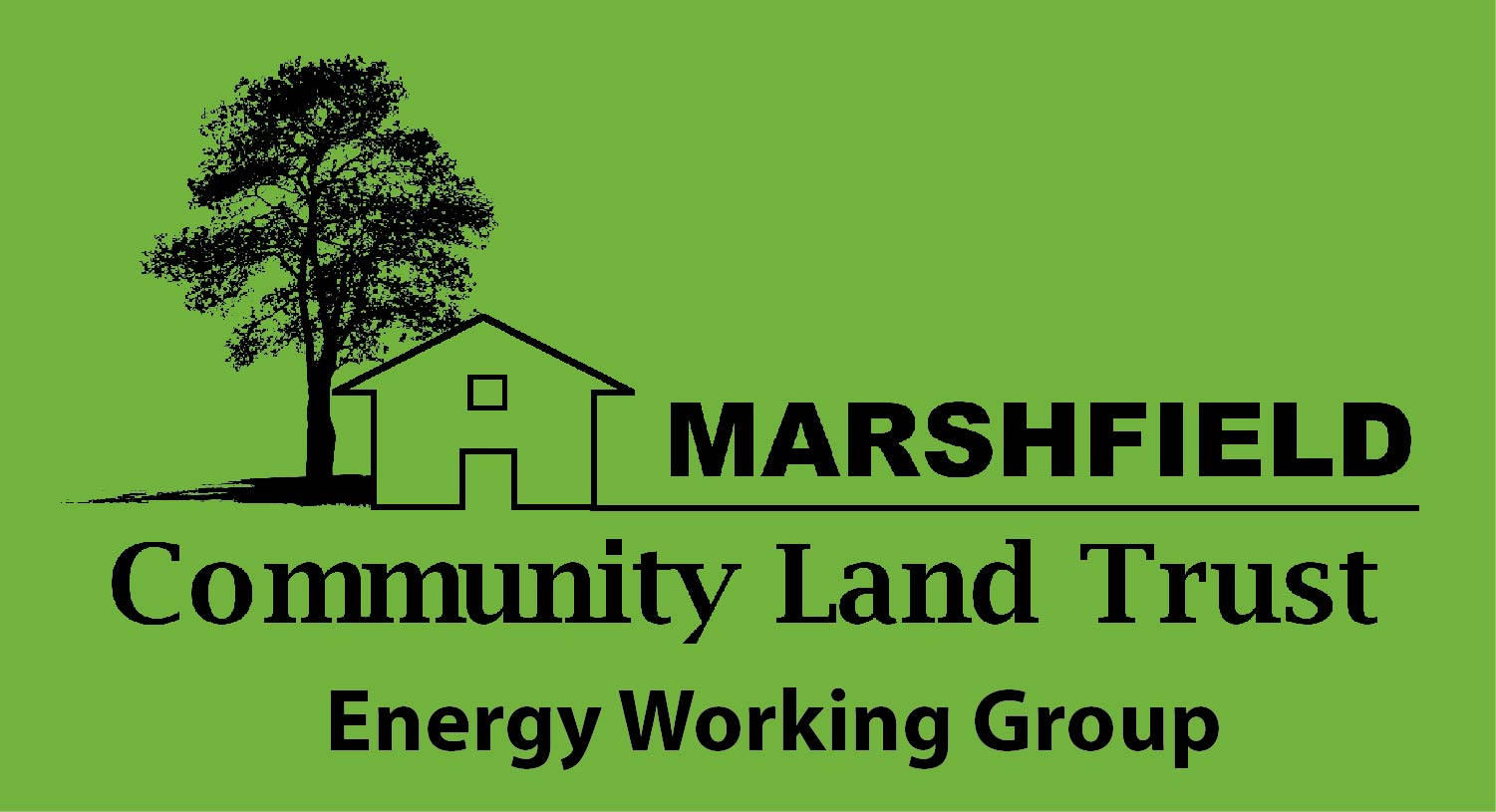 Discussion and Q&A on the Results of our Feasibility Study for community energy generation
Background
2 decades of energy initiatives in Marshfield
End of 2017 Energy Working Group (EWG) formed under Marshfield Community Land Trust (MCLT)
MCLT is a registered charity, and registered with the Financial Conduct Authority
Energy Outages and OpenLV project with WPD
Website – EV, domestic solar and home energy sections
So far: 4 activity areas for EWG
Outage tracking
Energy saving for affordable housing scheme
Helping community organisations (eg MCCA)
Community Energy project
Community Energy project objectives
Reduce Marshfield’s carbon footprint
Establish a renewable energy scheme to generate, each year, the same amount of electricity consumed by the village
Provide cheaper electricity to residents
Improve the reliability of supply
Generate cash surplus for distribution to community projects
Offer an opportunity for residents to invest in the project, with a reasonable return on investment
Feasibility Study findings (1)
Comprehensive report – lots of useful information for future use
Confirmation of major issues:
Planning permission in AONB
Grid connectivity costs
Sale of electricity contracts
Under current political and market conditions it is not possible to meet project objectives
HOWEVER…
Feasibility Study findings (2)
Locogen report have carried out study (in parallel, and sharing our input) for a Sth Glos Council wind project
If this SGC wind project is combined with our MCLT solar project then there might be a viable way forward
By sharing the cost of the grid connection
To take next steps we need to demonstrate support from the community
Today we want to hear your views and questions, and gain a view about the nature and extent of support
Summary
Please engage with members of the Energy Working Group and with our guests from SGC, and let us know your views
PLEASE complete the ‘quick’ questionnaire before you leave
We need more to participate in the Group

MCLT EWG members:
Jim Brookes (Chairman and MCLT Board member)
Anthony Nolan, Colin Eden, Dan Smith, Geoff Greenwood and Tony Kerr